Исполнение бюджета Троицкого сельского поселенияза 2021 год
Бюджет на 2021 год и плановый период 2022 и 2023 годов утвержден Решением Собрания депутатов Троицкого сельского поселения 25.12.2020 г. № 235
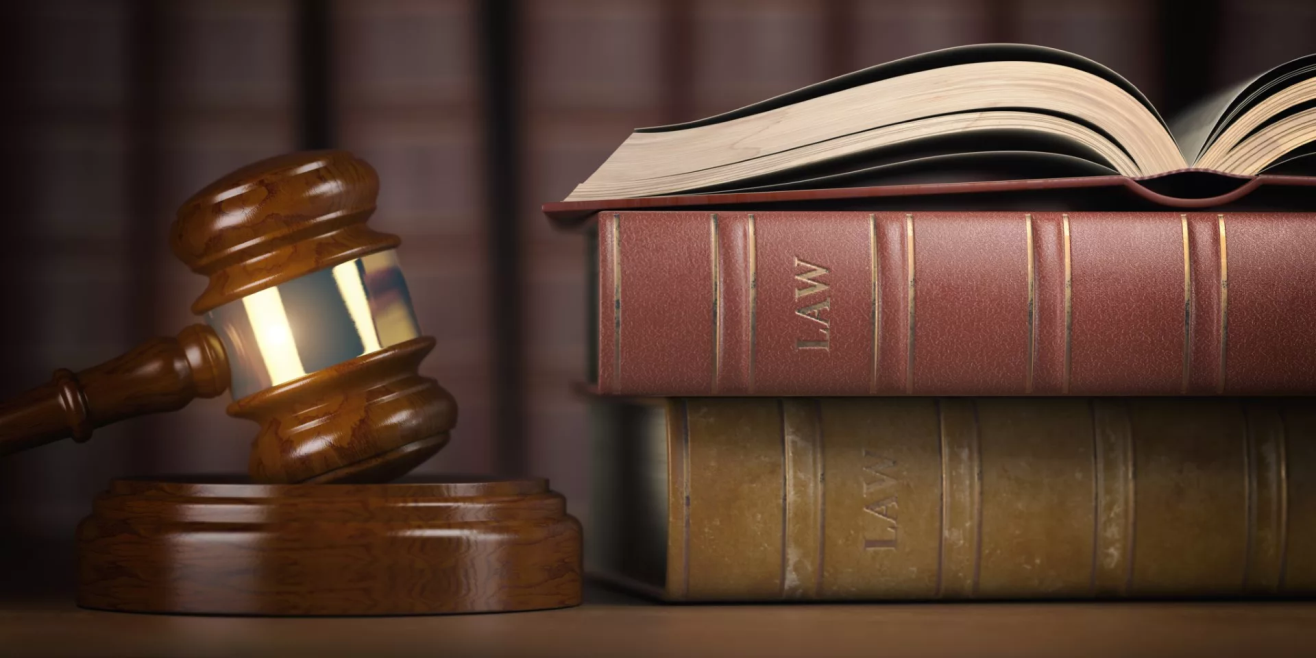 Исполнение бюджета Троицкого сельского поселения за 2021 год
Объём безвозмездных поступлений в бюджет Троицкого сельского поселения
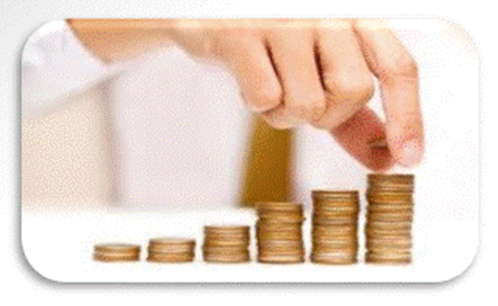 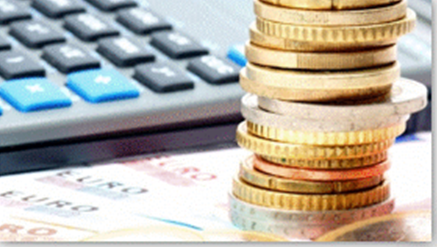 Доходы бюджета поселения
Структура собственных доходов
Расходы бюджета за  2021г  исполнены в объеме 24812,6 тыс.рублей
Исполнение расходной части бюджета в разрезе муниципальных программ